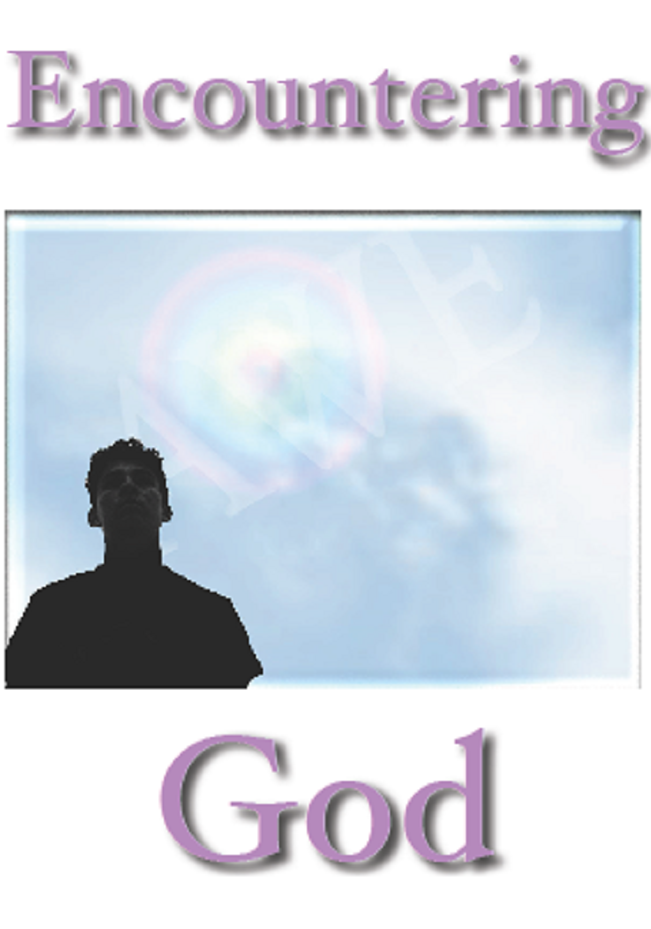 Samuel’s Story
Samuel’s Story
1 Samuel 3:1-10, “The boy Samuel ministered before the Lord under Eli.  In those days the word of the Lord was rare; there were not many visions.  One night Eli, whose eyes were becoming so weak that he could barely see, was lying down in his usual place.  The lamp of God had 	not yet gone out, and Samuel was 	lying down in the house of the Lord, 	where the ark of God was.
Samuel’s Story
1 Samuel 3:1-10, “Then the Lord called Samuel.  Samuel answered, ‘Here I am.’  And he ran to Eli and said, ‘Here I am; you called me.’  But Eli said, ‘I did not call; go back and lie down.’  So he went and lay down.  Again the Lord called, ‘Samuel!’  And Samuel got up and went to Eli and 	said, ‘Here I am; you called me.’
Samuel’s Story
1 Samuel 3:1-10, “‘My son,’ Eli said, ‘I did not call; go back and lie down.’  Now Samuel did not yet know the Lord: The word of the Lord had not yet been revealed to him. A third time the Lord called, ‘Samuel!’ And Samuel got up and went to Eli and said, ‘Here I am; you 	called me.’  Then Eli realized that the 	Lord was calling the boy.
Samuel’s Story
1 Samuel 3:1-10, “So Eli told Samuel, ‘Go and lie down, and if he calls you, say, ‘Speak, Lord, for your servant is listening.’  So Samuel went and lay down in his place. The Lord came and stood there, calling as at the other times, ‘Samuel!  Samuel!’  Then Samuel said, 	‘Speak, for 	your servant is listening.’”
Samuel’s Story
We have to put ourselves in a position to hear God’s voice.  
  The word of the Lord was rare and there weren’t many visions, so why does God speak to this kid?  
  Samuel was soaked in prayer and dedicated to the Lord.   (near the ark)
  	Samuel was ministering before the 	Lord. We hear more when we’re 	ministering (Ecuador; everyone)
Samuel’s Story
We have to put ourselves in a position to hear God’s voice.  
  We all have to develop a sensitivity to the Lord’s voice.  V. 7, “Now Samuel did not yet know the Lord: The word of the Lord had not yet been revealed to him.”  Samuel didn’t know it was God’s voice.  	He was coached by Eli.  (cell)  Don’t 	overanalyze, stay in faith.
Samuel’s Story
1 Sam 3:11-21, “And the Lord said to Samuel: ‘See, I am about to do something in Israel that will make the ears of everyone who hears about it 	tingle.  At that time I will carry out 	against Eli everything I spoke against his family – from beginning to end. For I told him that 	I would judge his family forever 	because of the sin he knew about;
Samuel’s Story
1 Sam 3:11-14, “his sons blasphemed God, and he failed to restrain them.  Therefore I swore to the house of Eli, ‘The guilt of Eli’s house will never be atoned for by sacrifice or offering.’ Samuel lay down until morning and then opened the doors of the house of the 	Lord.  He was afraid to tell Eli the 	vision, but Eli called him and said, 	‘Samuel, my son.’
Samuel’s Story
1 Sam 3:11-21, “Samuel answered, ‘Here I am.’  ‘What was it he said to you?’ Eli asked.  ‘Do not hide it from me.  May God deal with you, be it 	ever so severely, if you hide from me anything he told you.’ So Samuel told him everything, hiding nothing from him.  Then Eli said, ‘He is 	the Lord; let him do what is good in 	his eyes.’
Samuel’s Story
1 Sam 3:11-21, “The Lord was with Samuel as he grew up, and he let none of Samuel’s words fall to the ground.  And all Israel from Dan to Beersheba recognized that Samuel 	was attested as a prophet of the Lord. The Lord continued to appear at Shiloh, and there 	he revealed himself to Samuel 	through his word.  And Samuel’s 	word came to all Israel.”
Samuel’s Story
If you want to hear God speak more often, be sure to hear and obey what he says. Faithfulness increases our likelihood of hearing.
  Luke 8:18, “Therefore consider carefully how you listen. Those who have will be given more; as for those who do 	not have, even what they think they 	have will be taken from them.”
Samuel’s Story
If you want to hear God speak more often, be sure to hear and obey what he says.  
  Why did God speak to Samuel?  Eli was listening, but he wasn’t obeying.  Eli’s sons weren’t even listening.  But Samuel was willing to listen and obey. (Caution) 	(convicts; call, write, invite) 	(pressure)
Samuel’s Story
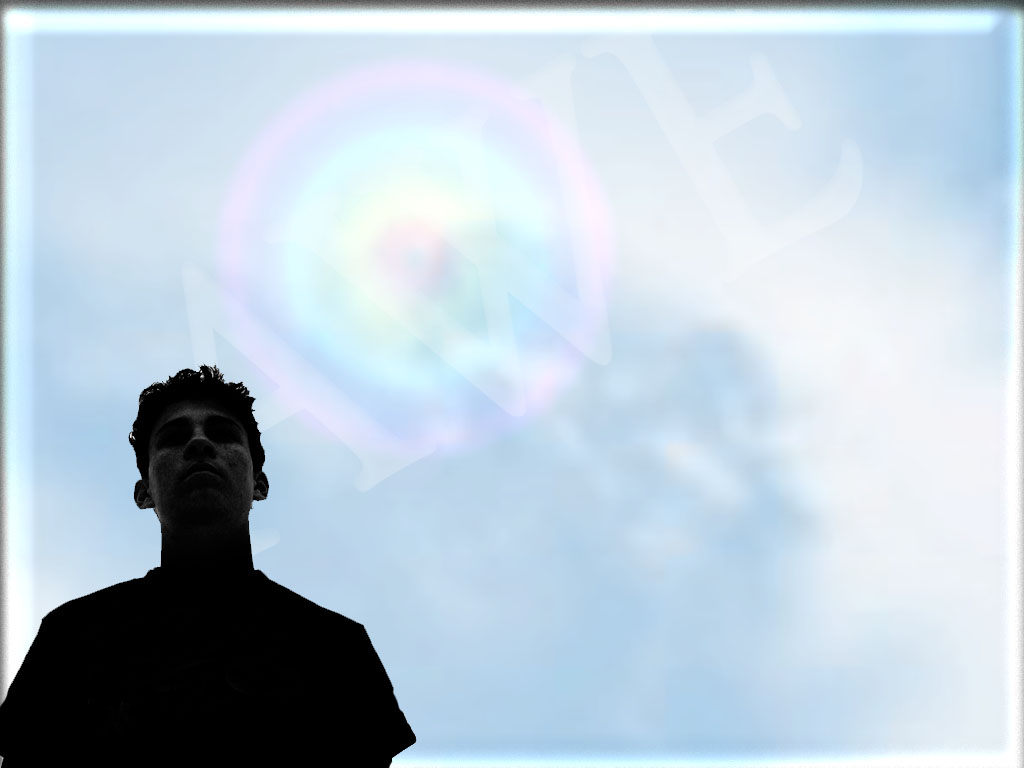